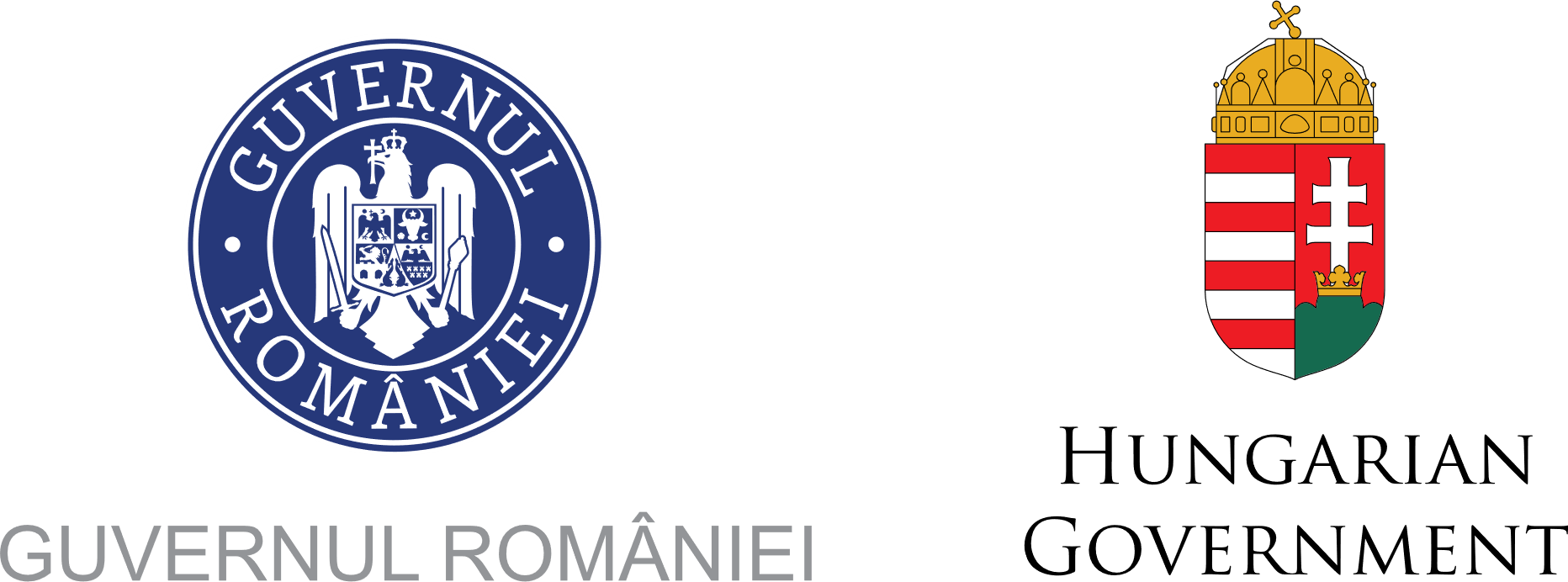 Interventii cu impact major în prevenirea infectiilor asociate asistentei medicale
Raluca Tarba
Director de ingrijiri
Spitalul Judetean de Urgenta Satu Mare
Parteneriat pentru un viitor mai bun                                                                                                                                                                                                                 www.interreg-rohu.eu
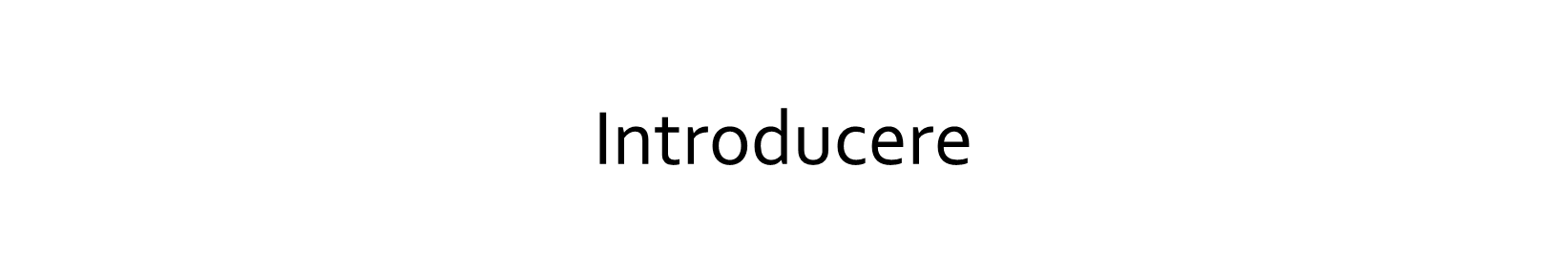 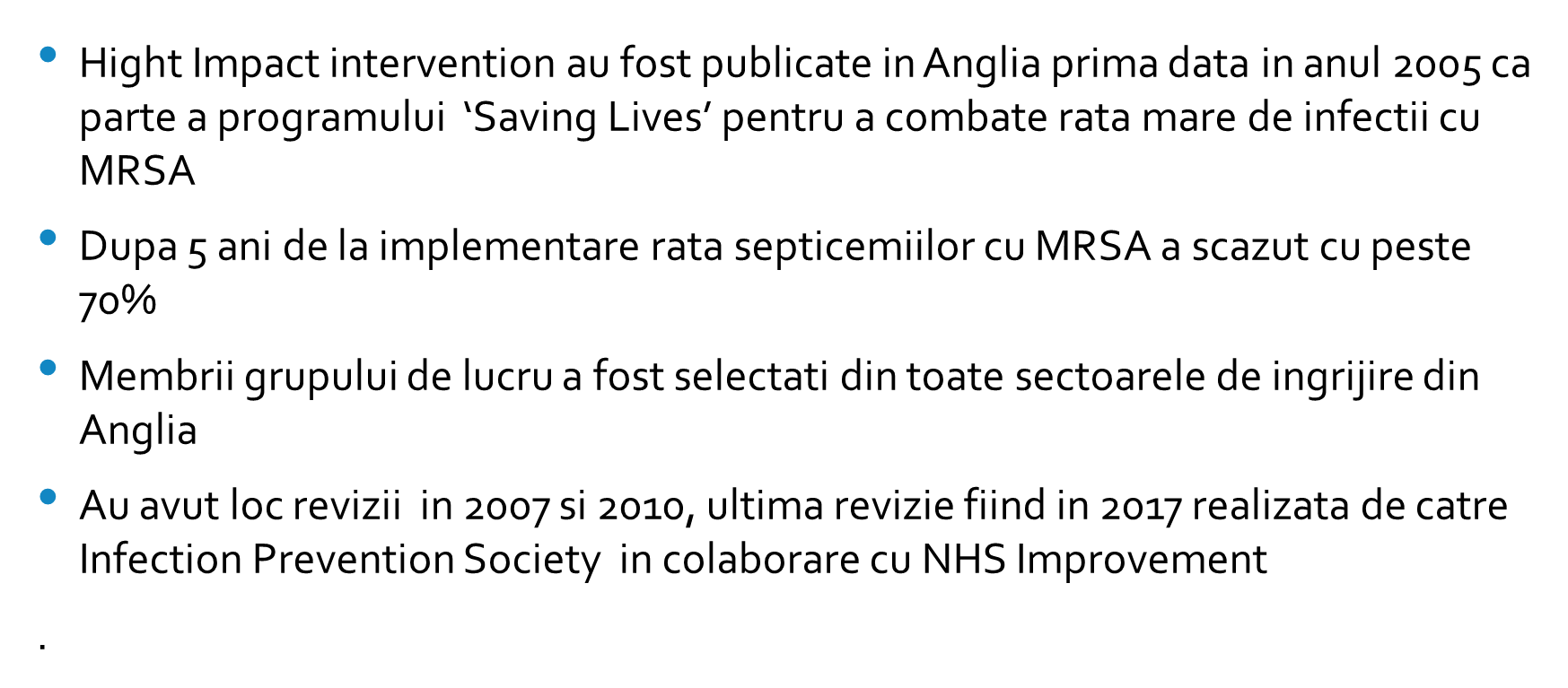 Parteneriat pentru un viitor mai bun                                                                                                                                                                                                                 www.interreg-rohu.eu
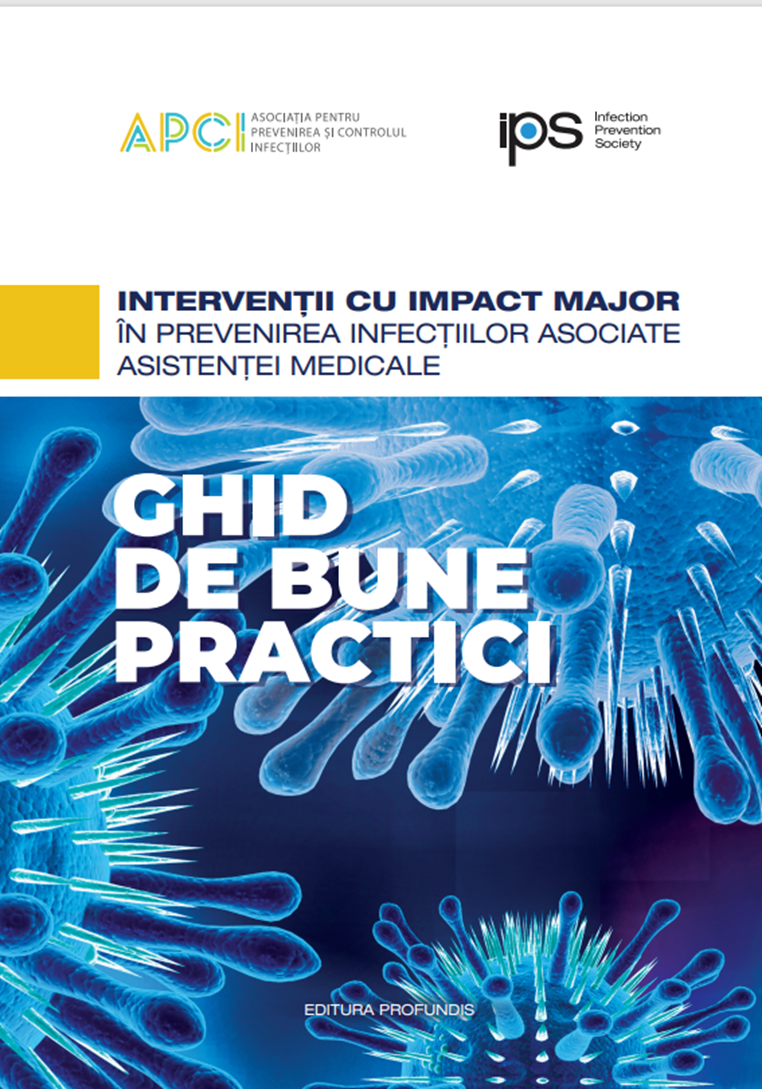 In anul 2022 a fost lansat ghidul “Interventii cu Impact Major in prevenirea IAAM” realizat de Asociatia pentru prevenirea si controlul infectiilor in colaborare cu Institulul National de Sanatate Publica, ghid ce reprezinta o adaptare a Hight Impact Intervention la sistemul medical din Romania
Parteneriat pentru un viitor mai bun                                                                                                                                                                                                                 www.interreg-rohu.eu
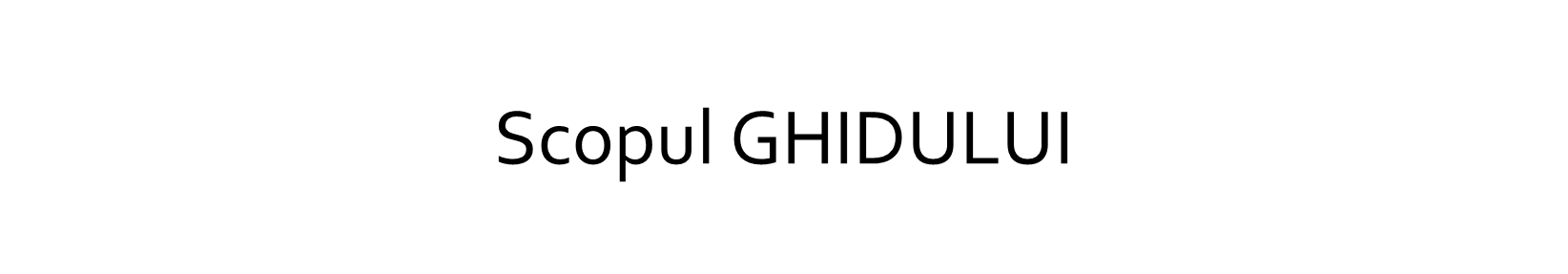 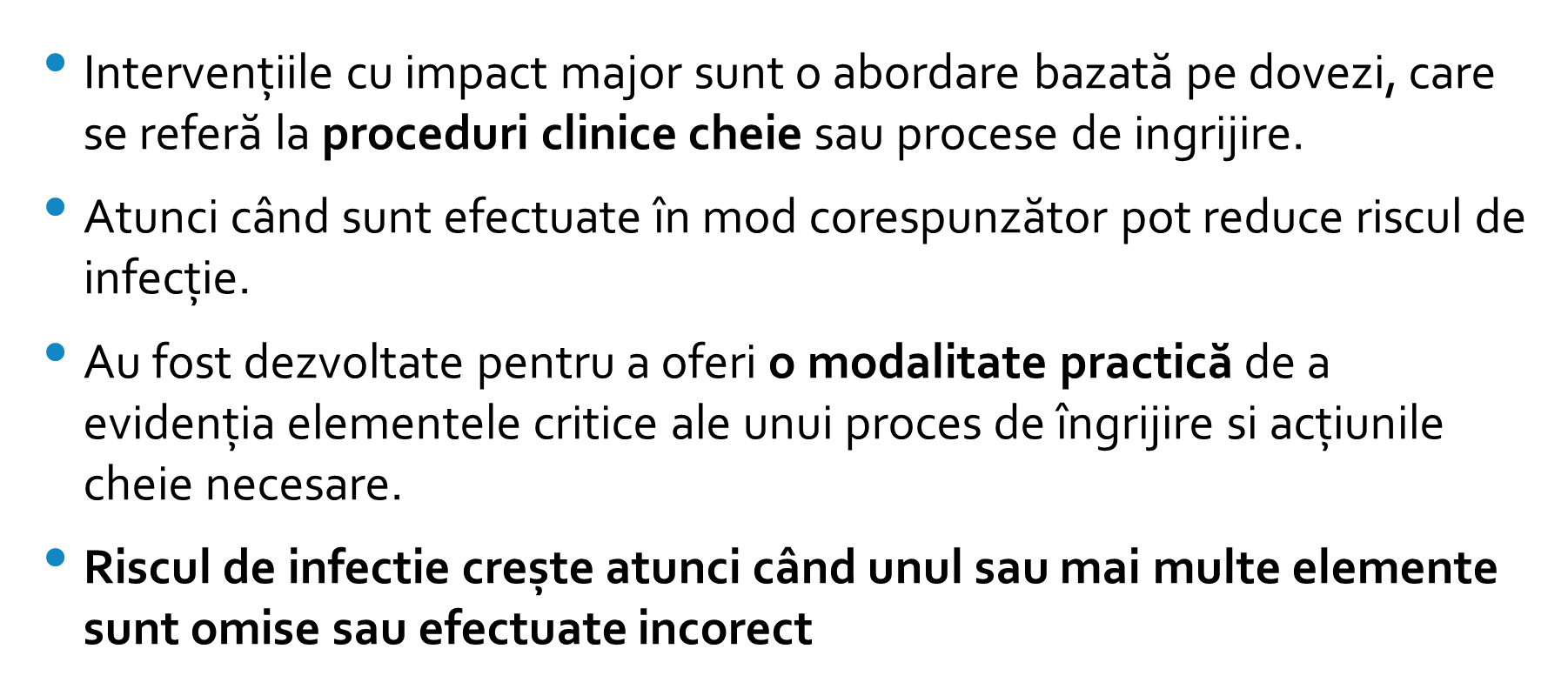 Parteneriat pentru un viitor mai bun                                                                                                                                                                                                                 www.interreg-rohu.eu
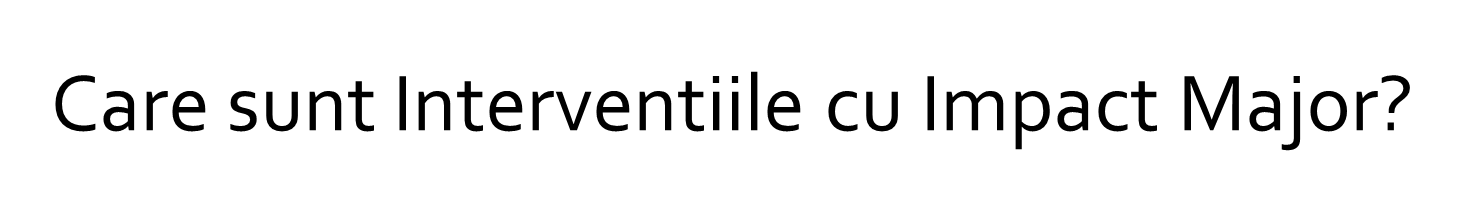 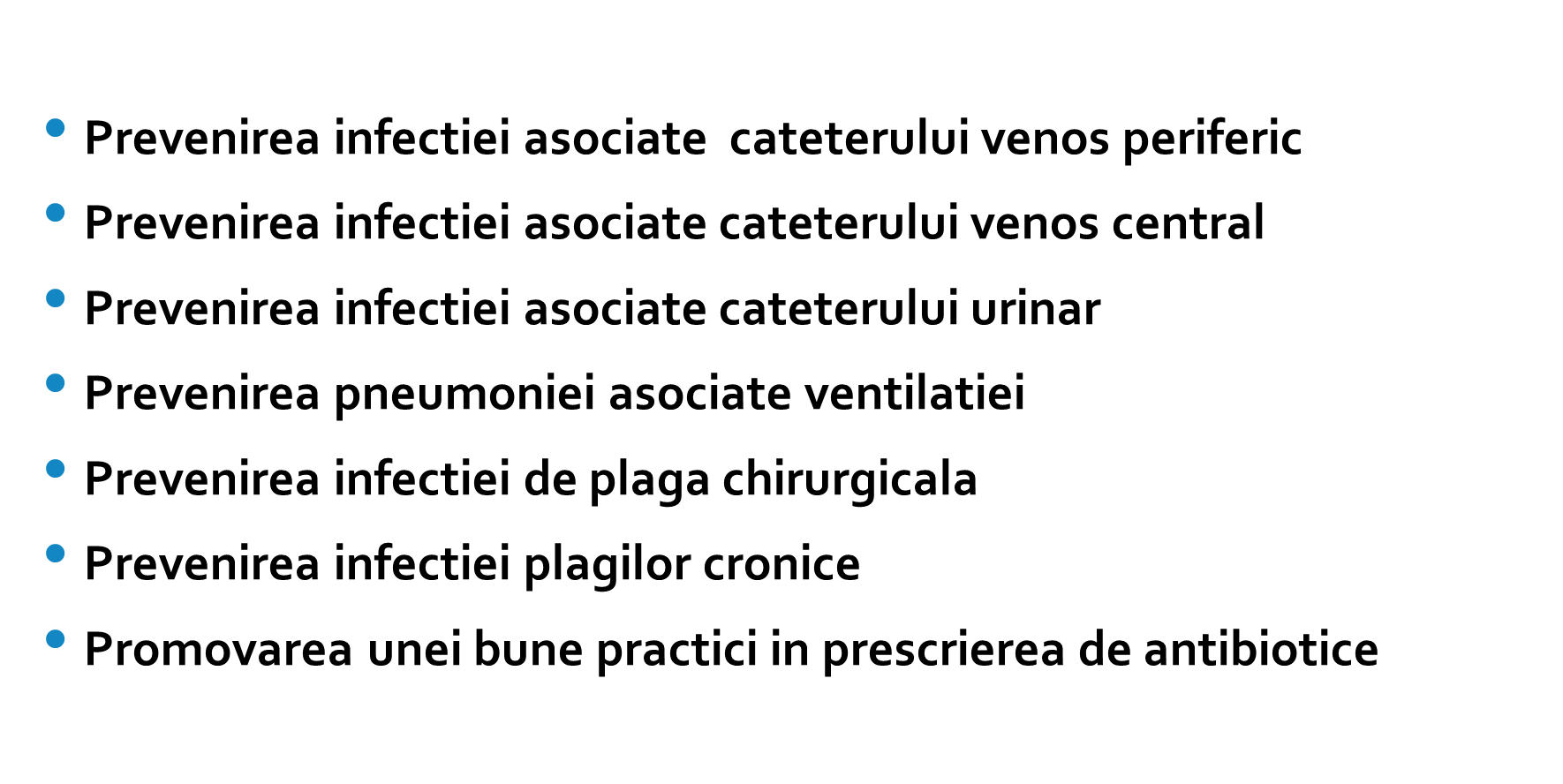 Parteneriat pentru un viitor mai bun                                                                                                                                                                                                                 www.interreg-rohu.eu
1. Cateterul venos periferic
Reprezinta o optiune importanta pentru tratament
Acces continuu pentru germenii patogeni
Pacientii cu cateter venos periferic sunt de 3 ori mai predispusi aparitiei bacteriemiei
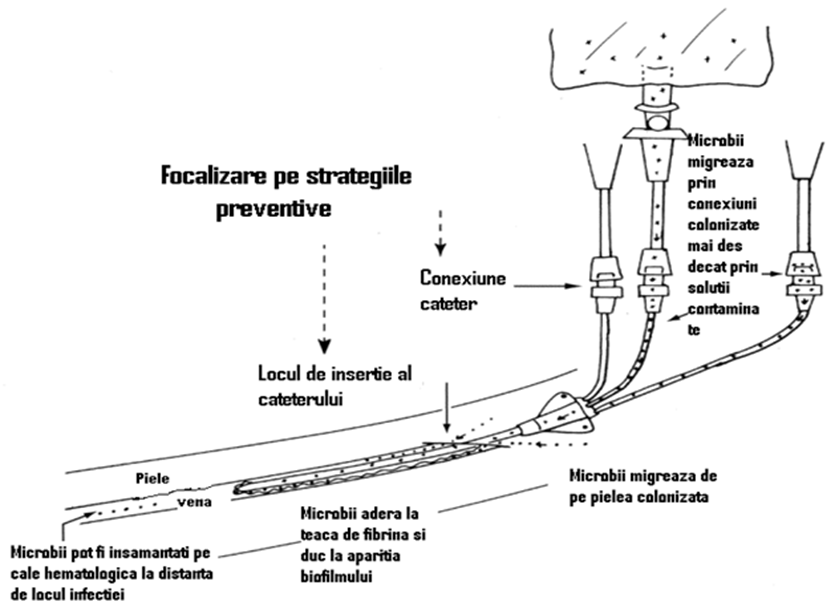 Parteneriat pentru un viitor mai bun                                                                                                                                                                                                                 www.interreg-rohu.eu
Interventii cu Impact MajorCateter venos periferic
Elementele procesului de îngrijire - Înainte de aplicarea unui PVC se va evalua necesitatea inserării, aceasta fiind prima măsură de prevenire a infecțiilor asociate cateterului venos periferic. Dacă se consideră că este necesară abordarea venoasă se vor lua în considerare următoarele seturi de acțiuni prezentate mai jos ca bune practici: 
▶ Etapa de inserție a cateterului venos periferic 
▶ Etapa de îngrijire continuă
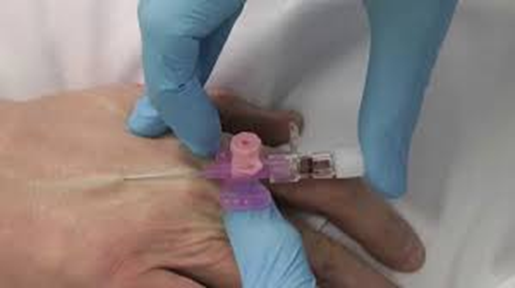 Parteneriat pentru un viitor mai bun                                                                                                                                                                                                                 www.interreg-rohu.eu
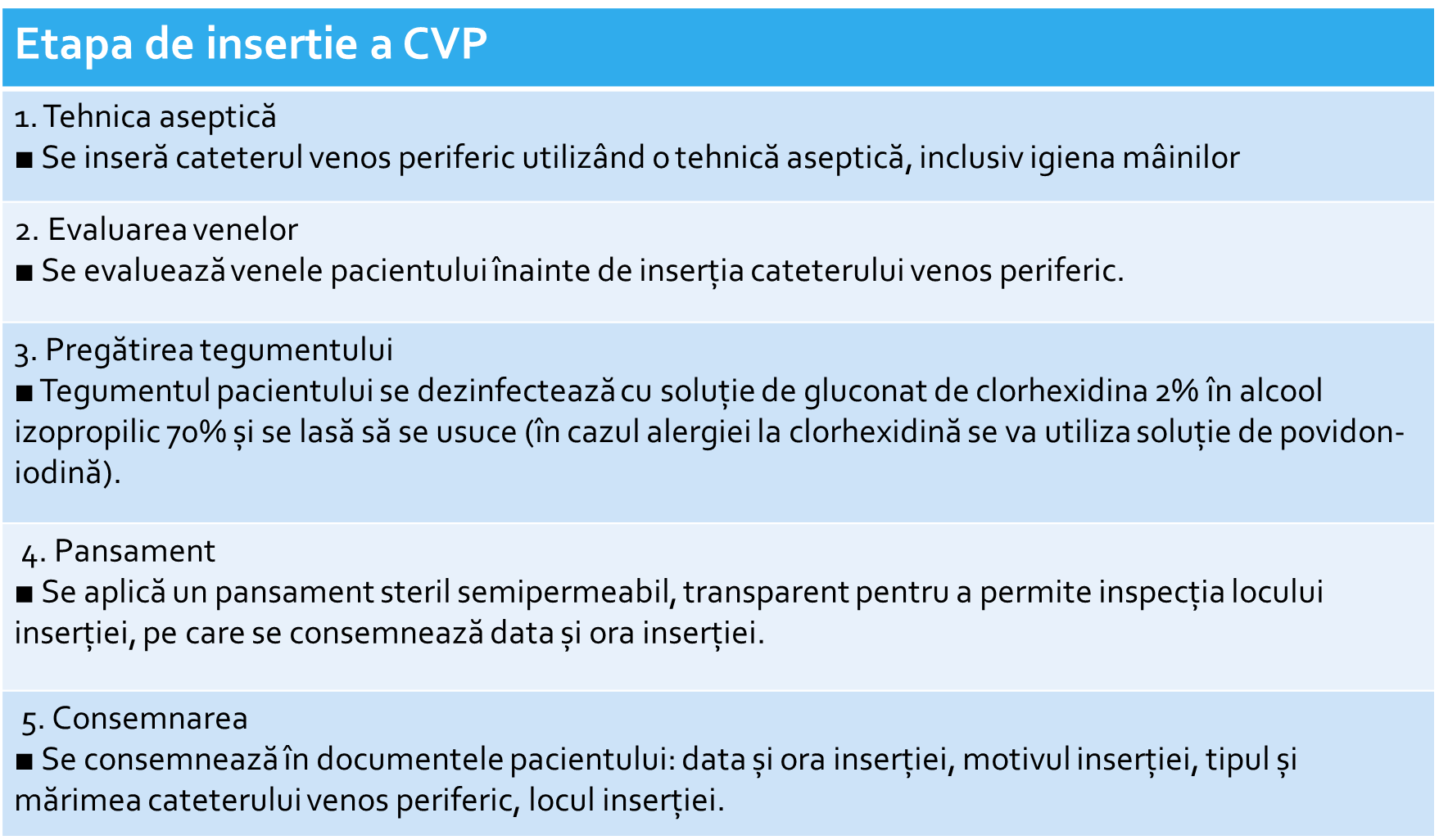 Parteneriat pentru un viitor mai bun                                                                                                                                                                                                                 www.interreg-rohu.eu
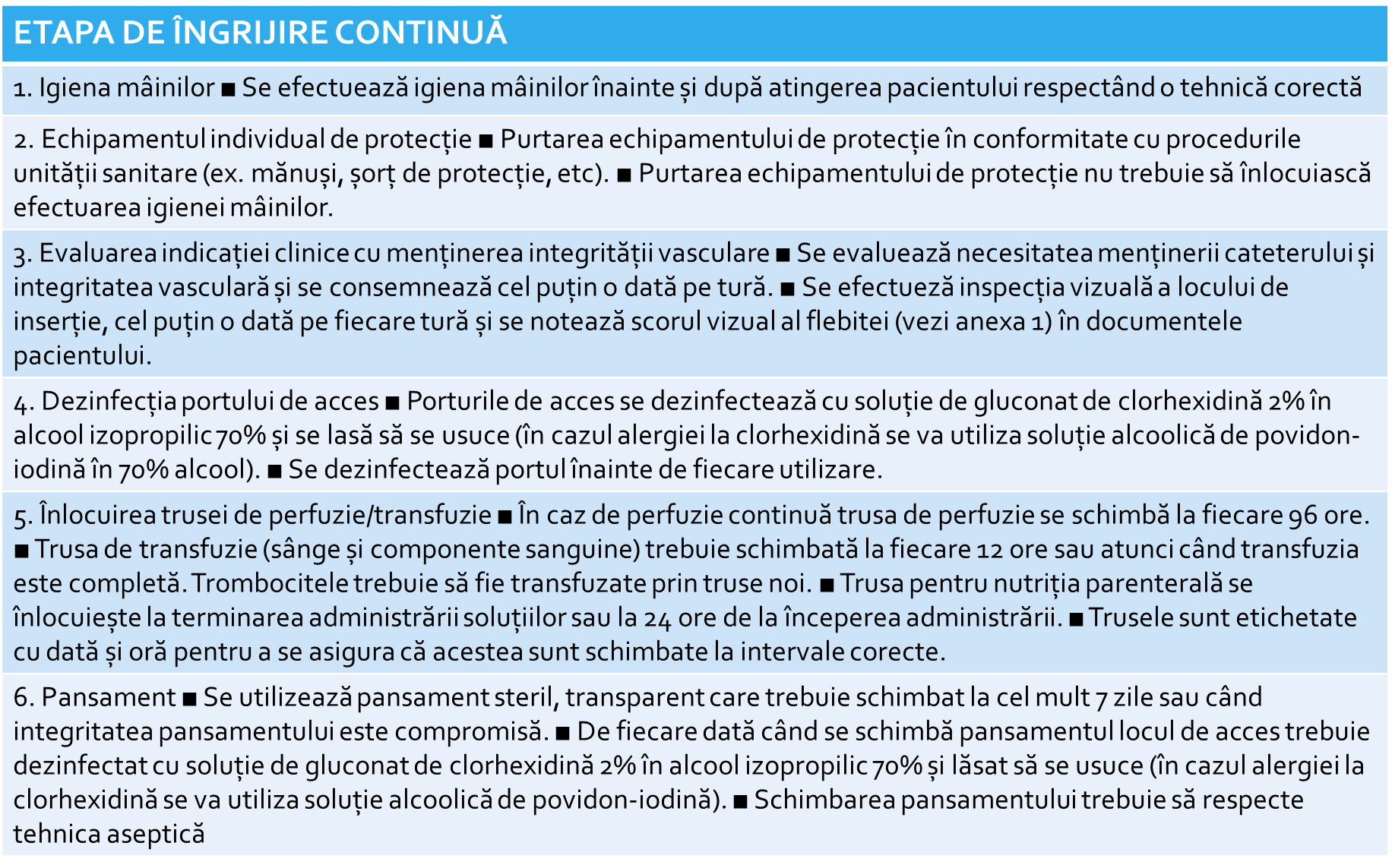 Parteneriat pentru un viitor mai bun                                                                                                                                                                                                                 www.interreg-rohu.eu
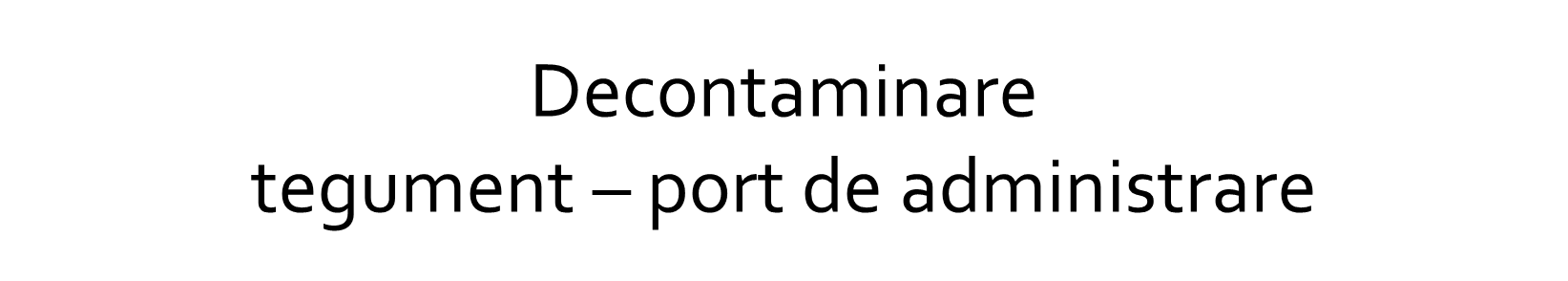 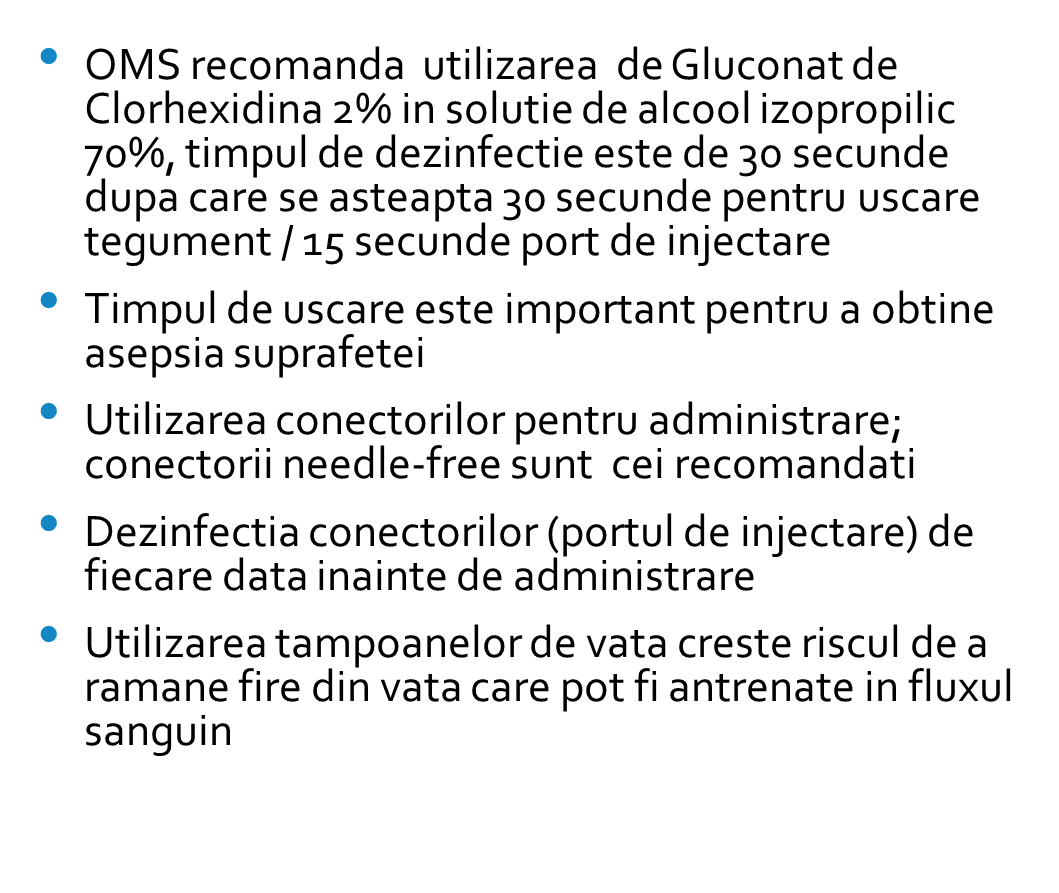 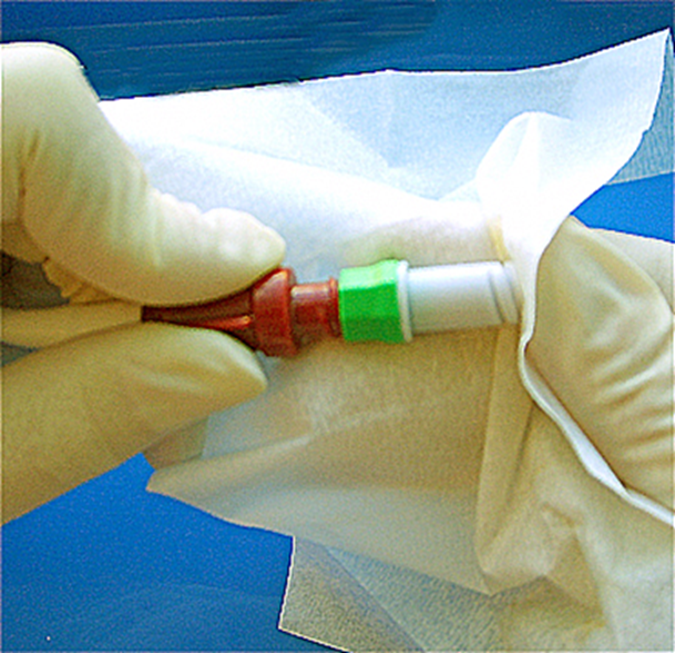 Parteneriat pentru un viitor mai bun                                                                                                                                                                                                                 www.interreg-rohu.eu
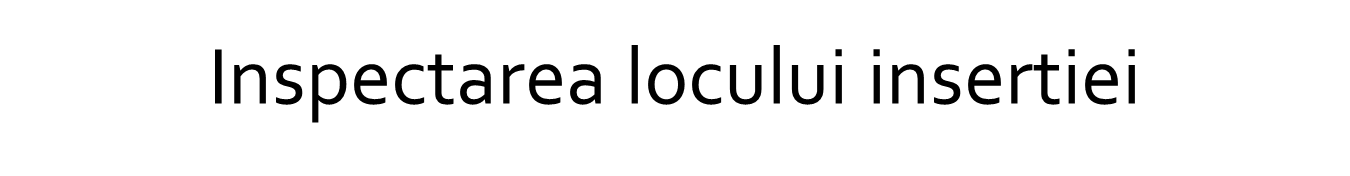 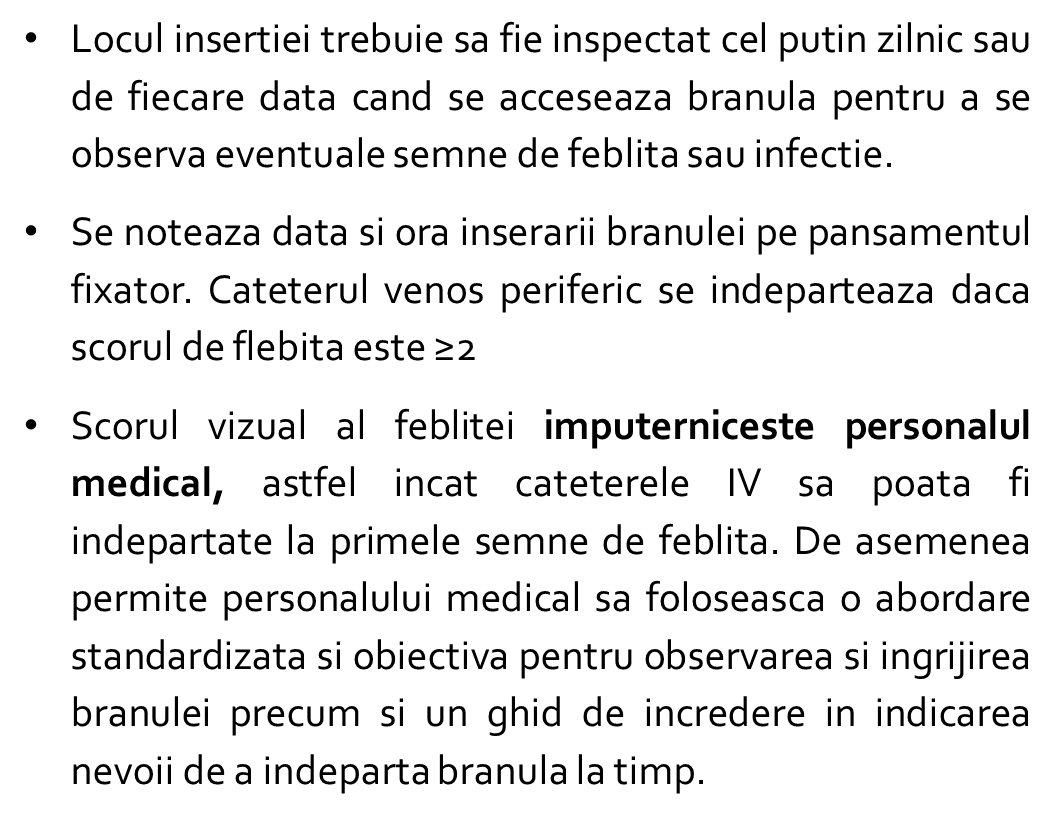 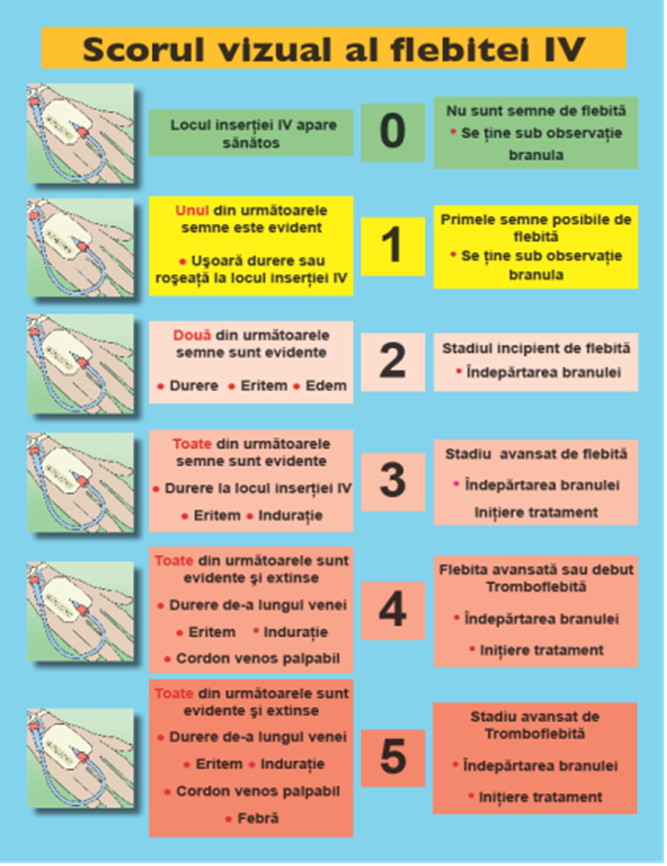 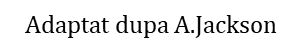 Parteneriat pentru un viitor mai bun                                                                                                                                                                                                                 www.interreg-rohu.eu
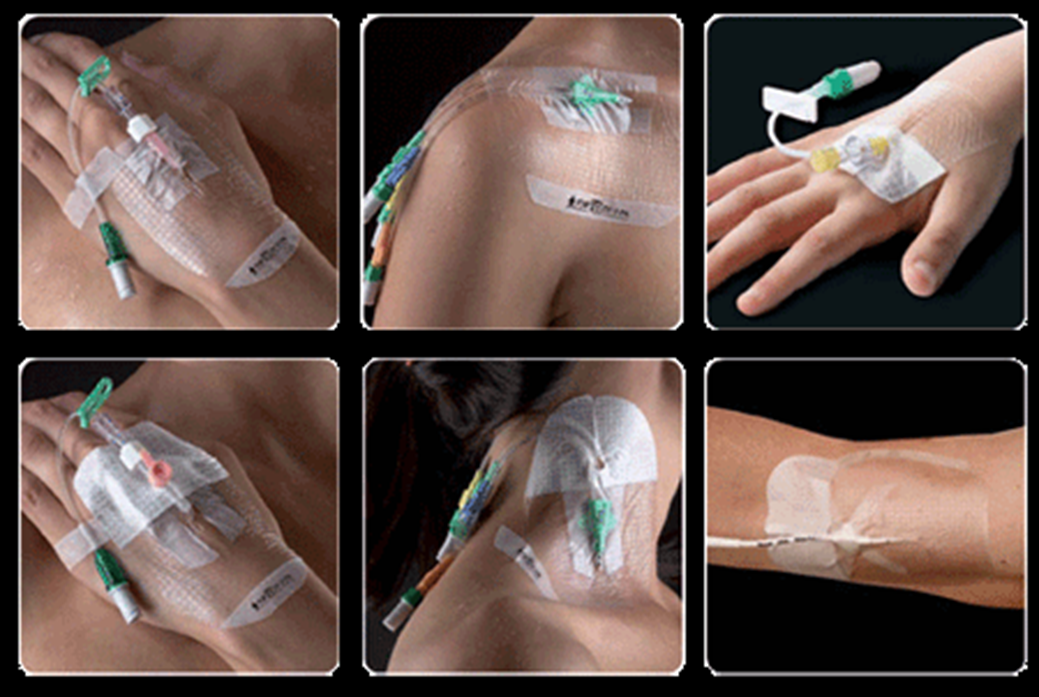 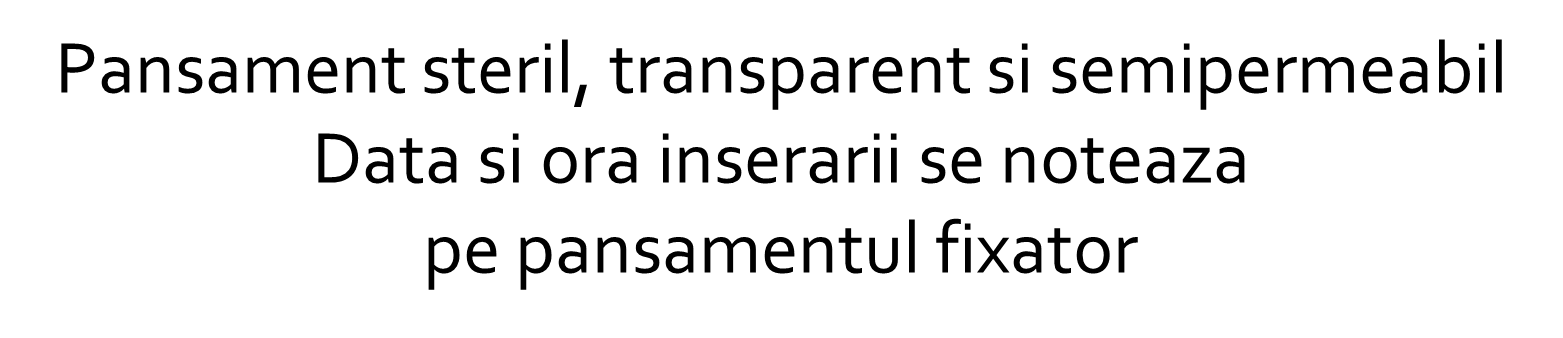 Parteneriat pentru un viitor mai bun                                                                                                                                                                                                                 www.interreg-rohu.eu
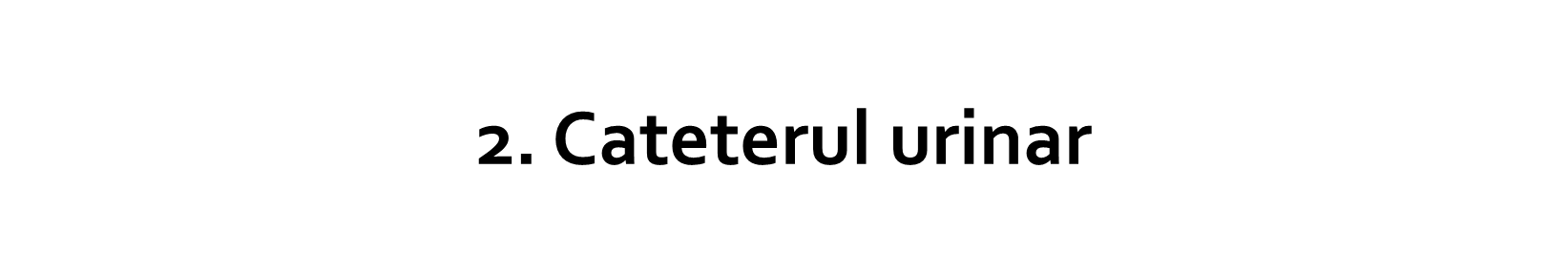 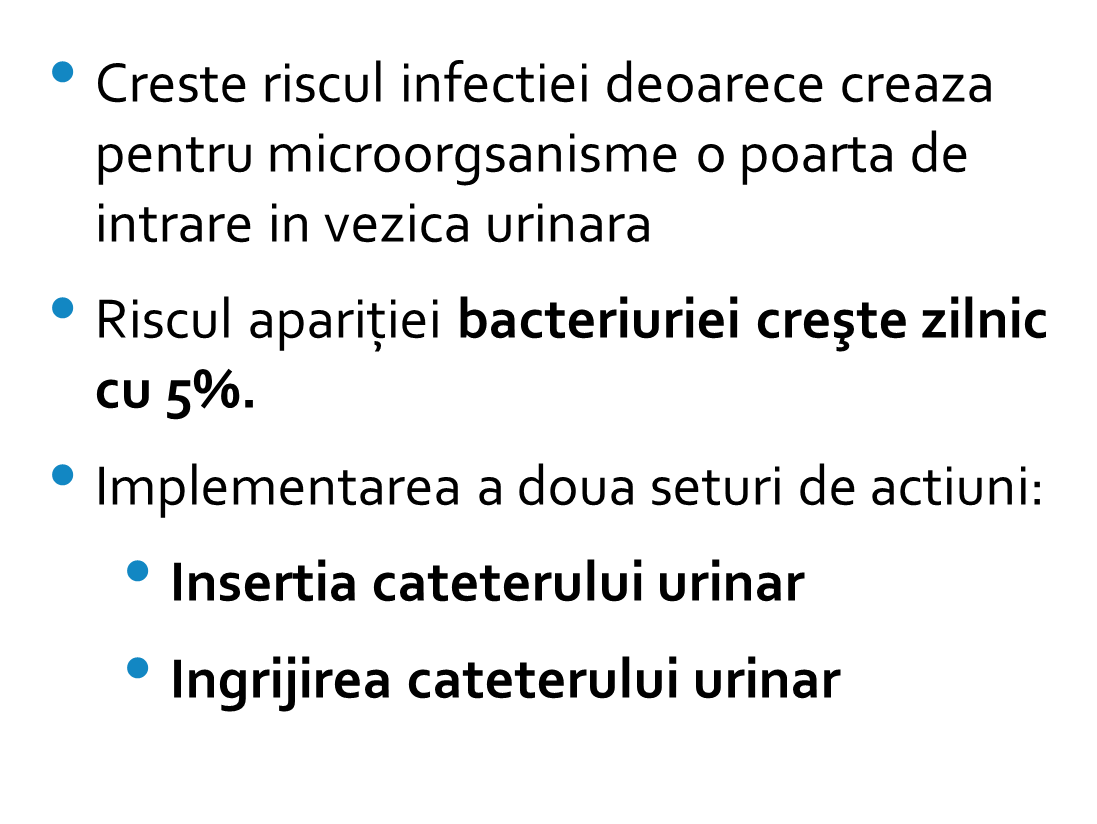 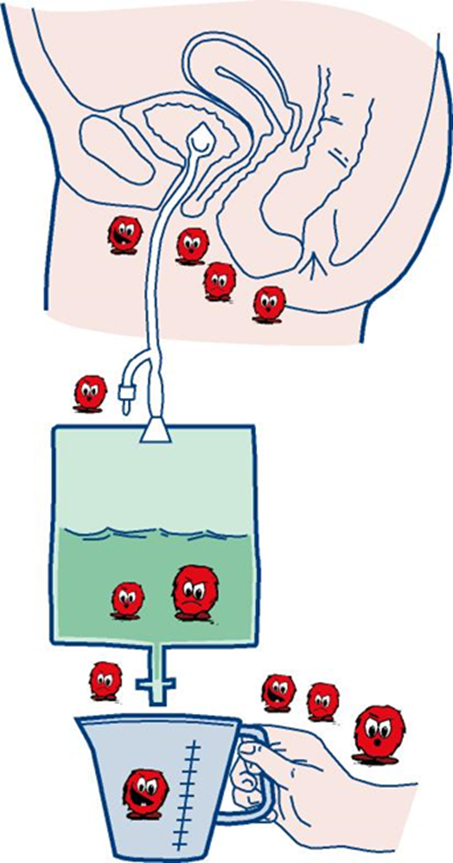 Parteneriat pentru un viitor mai bun                                                                                                                                                                                                                 www.interreg-rohu.eu
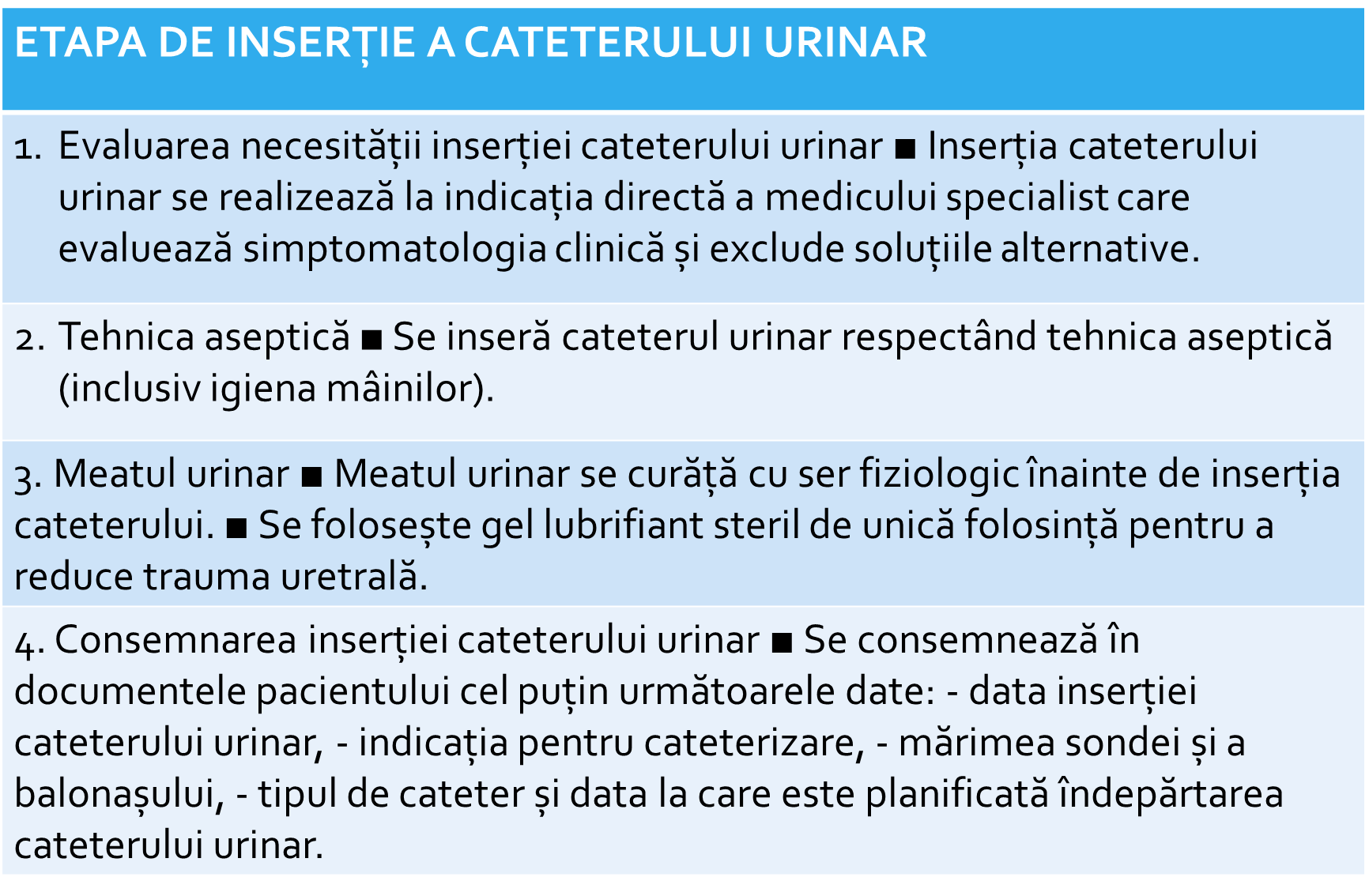 Parteneriat pentru un viitor mai bun                                                                                                                                                                                                                 www.interreg-rohu.eu
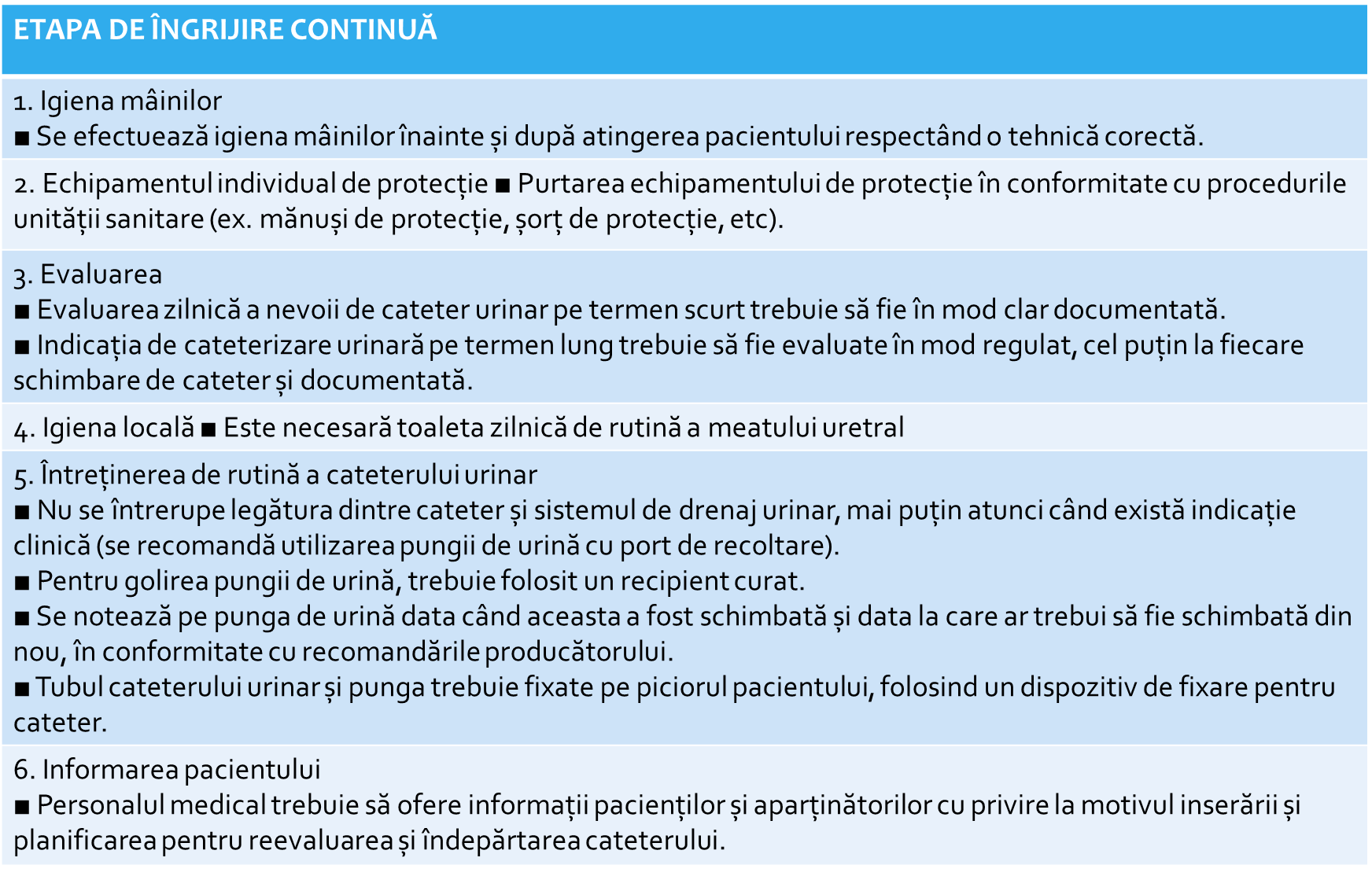 Parteneriat pentru un viitor mai bun                                                                                                                                                                                                                 www.interreg-rohu.eu
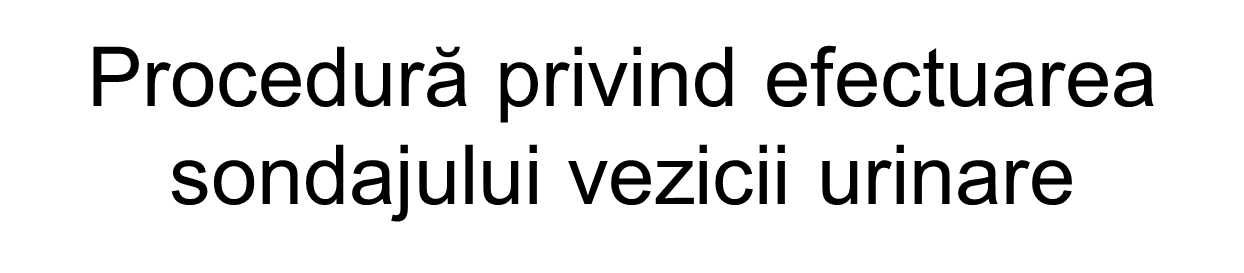 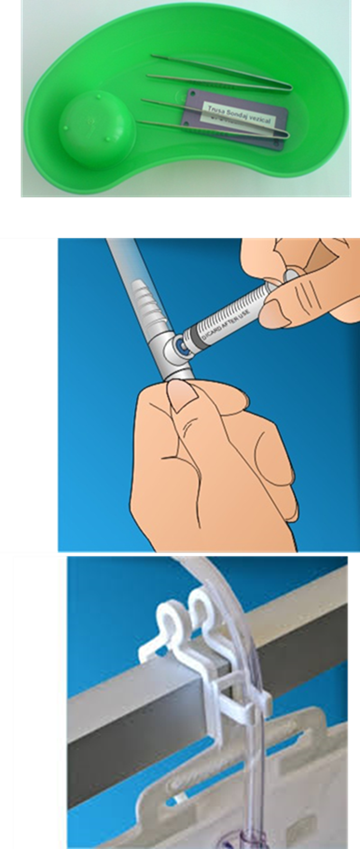 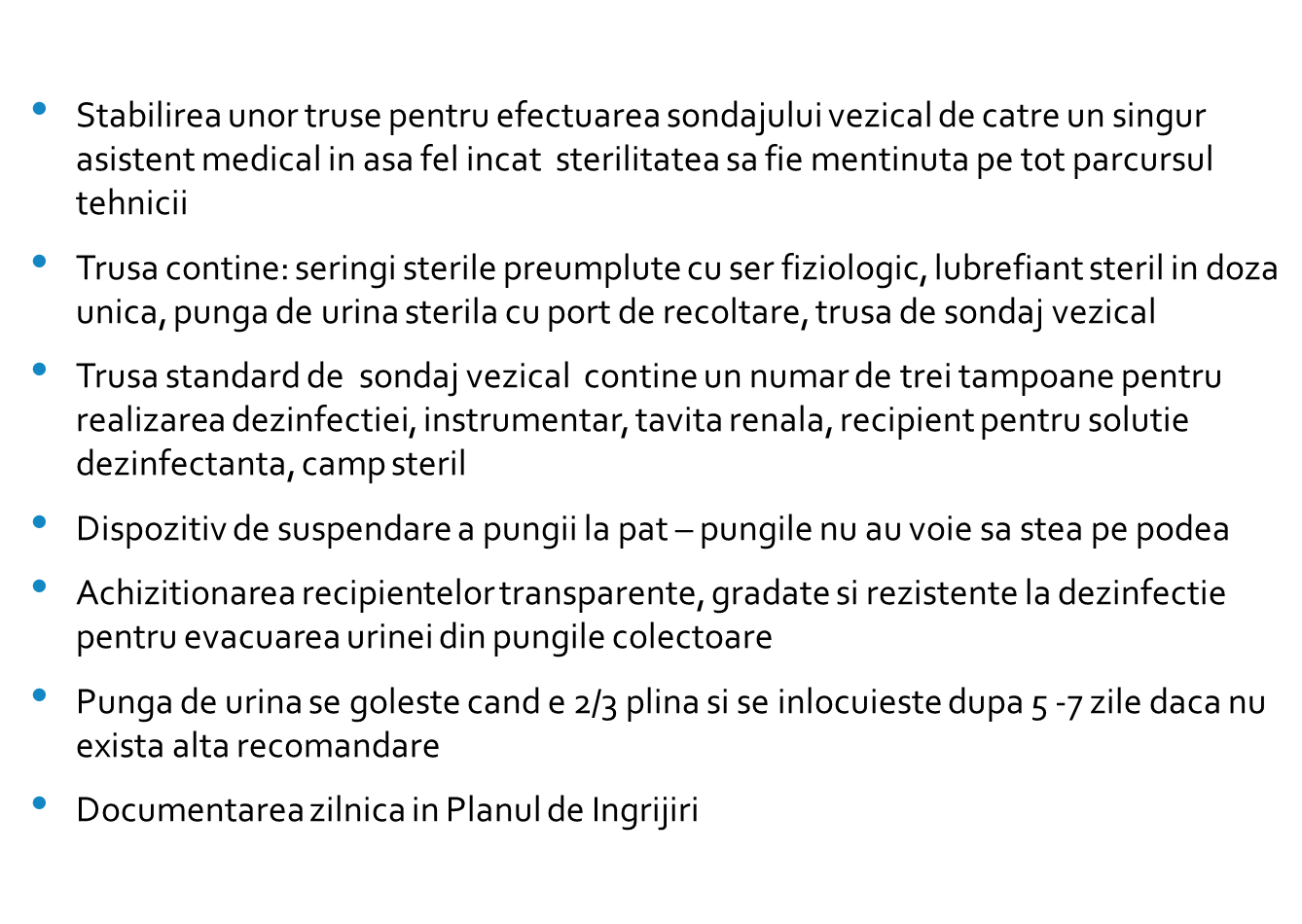 Parteneriat pentru un viitor mai bun                                                                                                                                                                                                                 www.interreg-rohu.eu
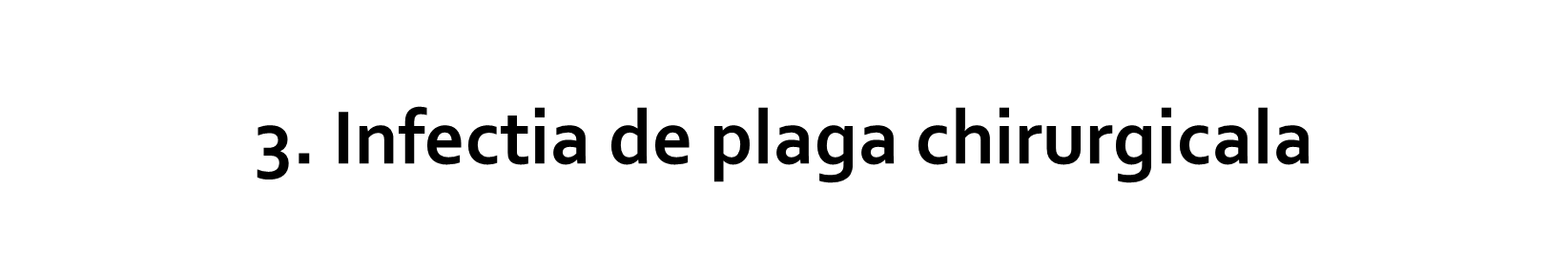 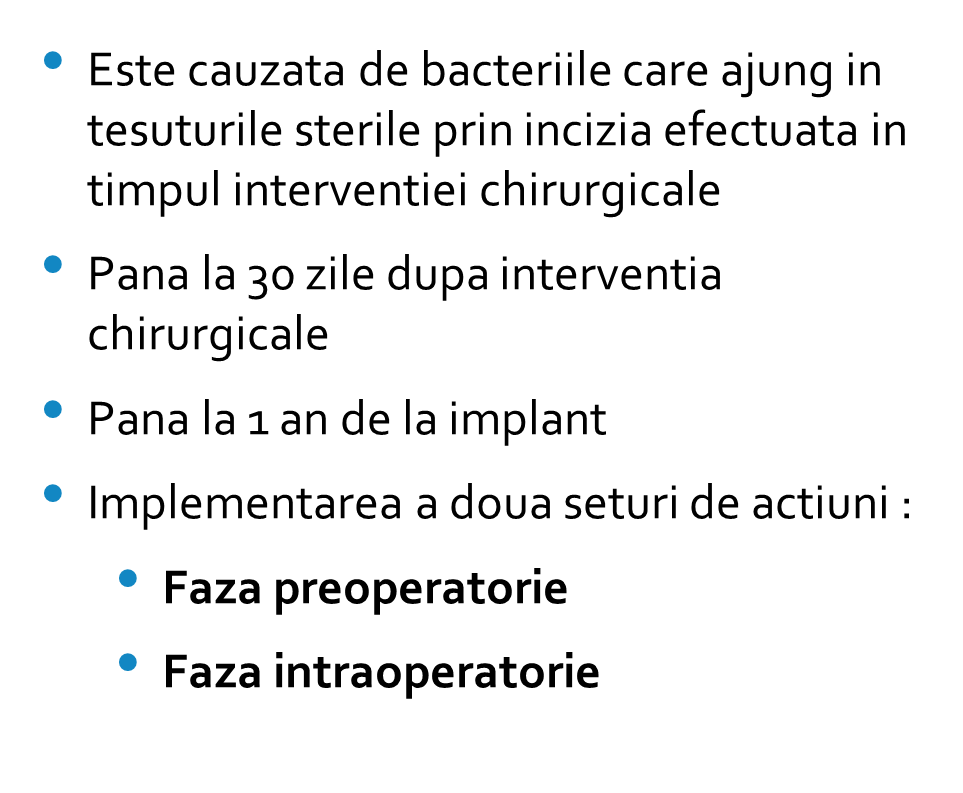 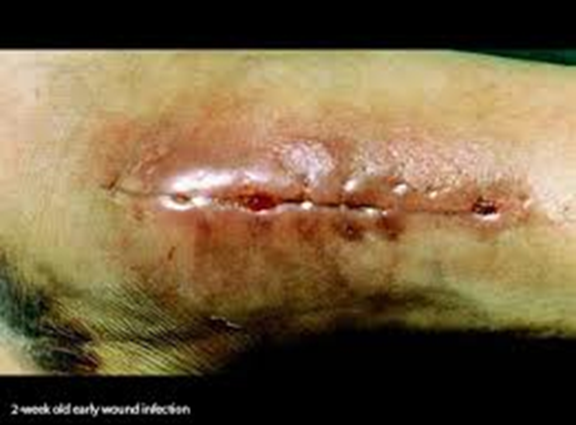 Parteneriat pentru un viitor mai bun                                                                                                                                                                                                                 www.interreg-rohu.eu
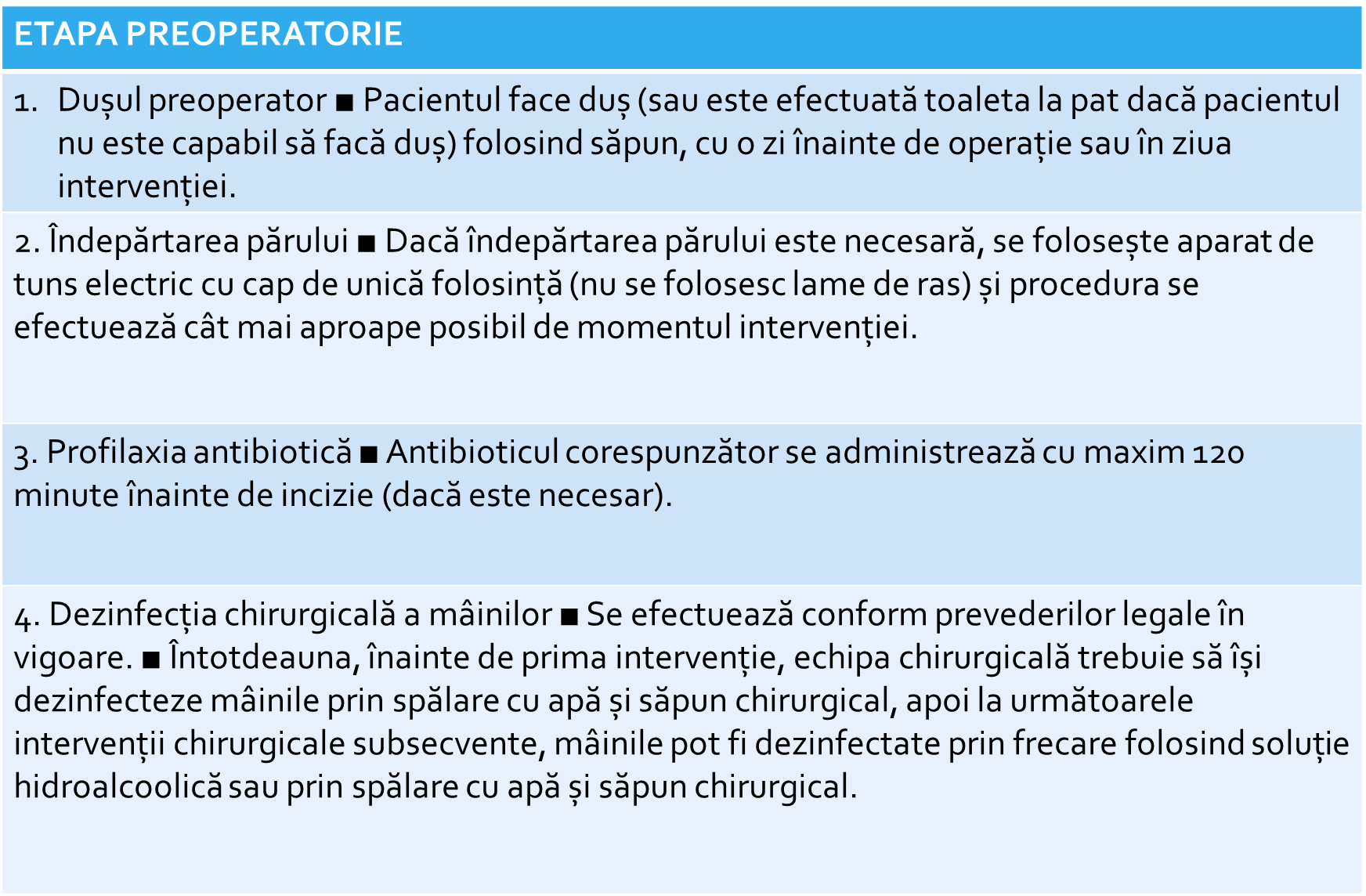 Parteneriat pentru un viitor mai bun                                                                                                                                                                                                                 www.interreg-rohu.eu
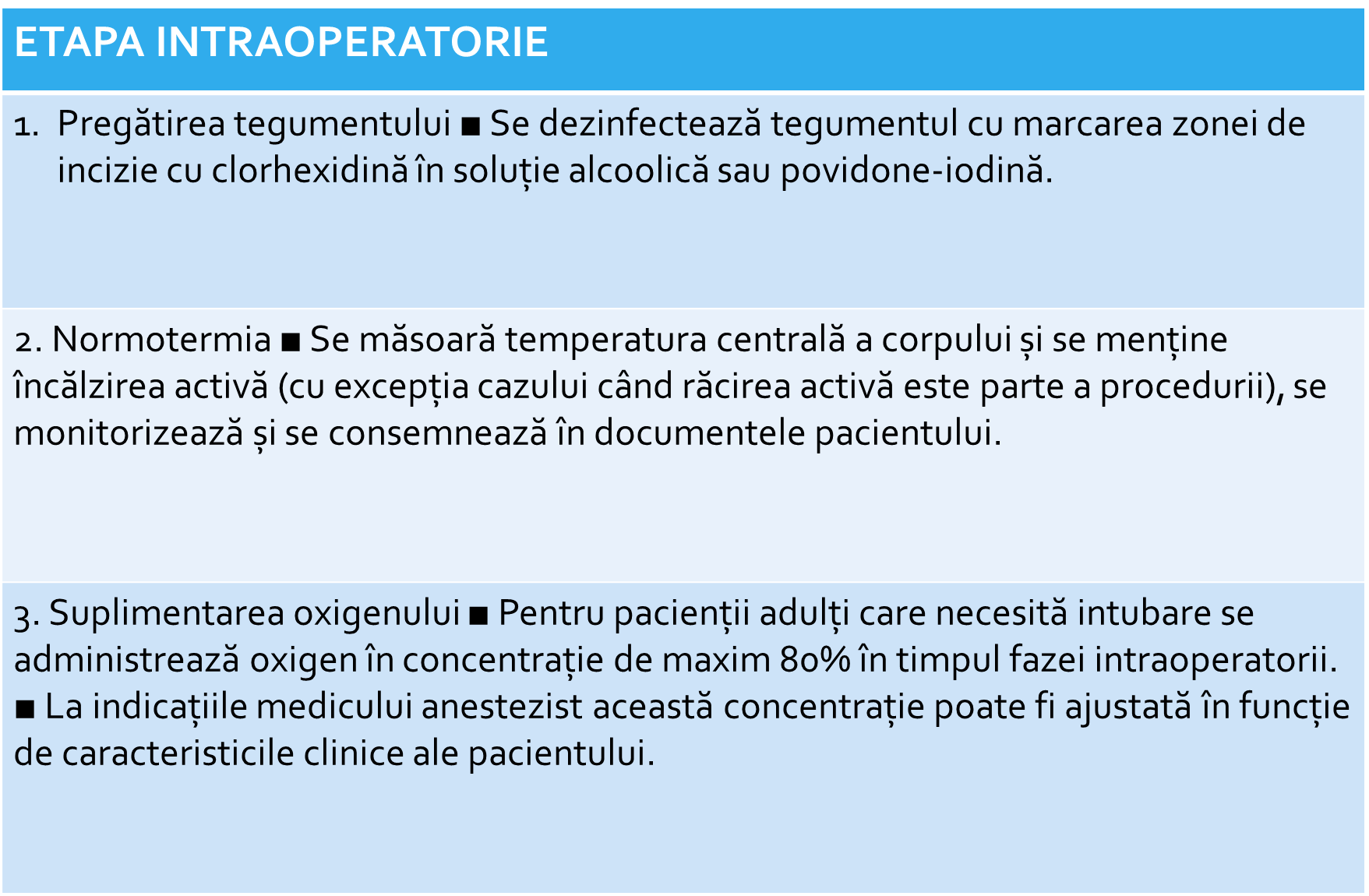 Parteneriat pentru un viitor mai bun                                                                                                                                                                                                                 www.interreg-rohu.eu
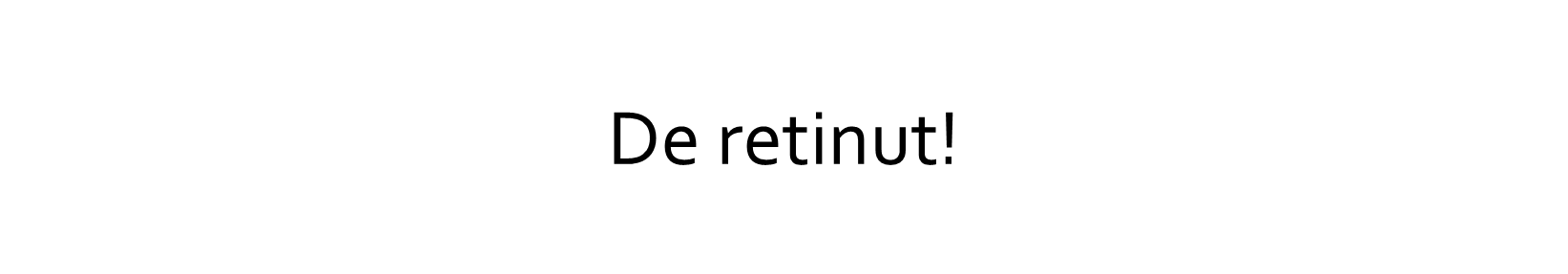 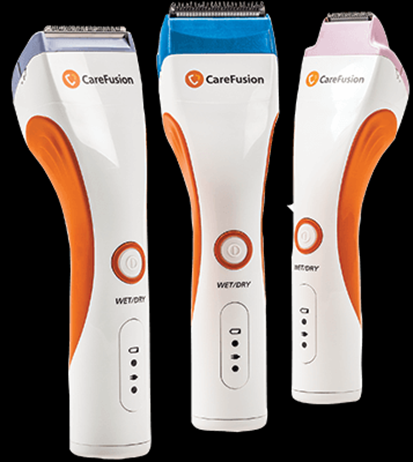 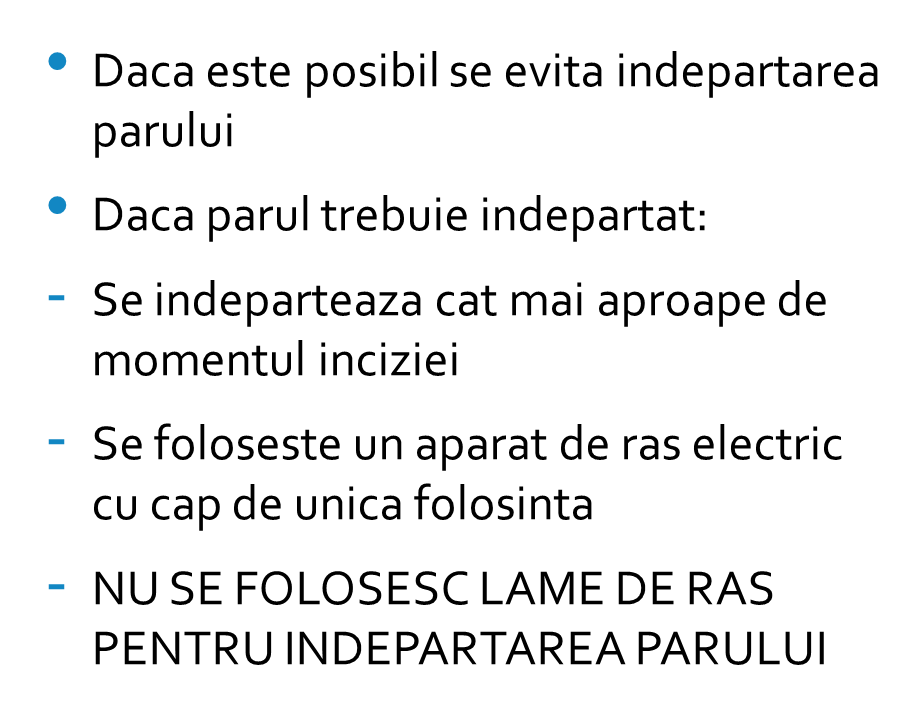 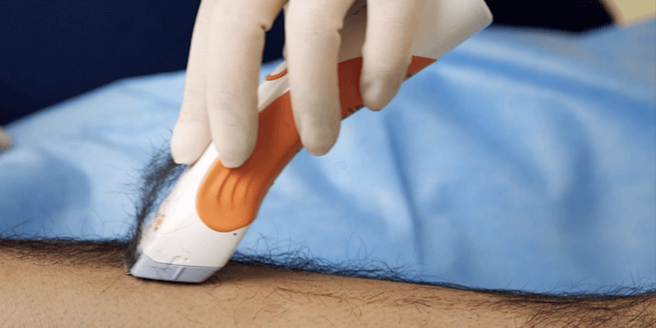 Parteneriat pentru un viitor mai bun                                                                                                                                                                                                                 www.interreg-rohu.eu
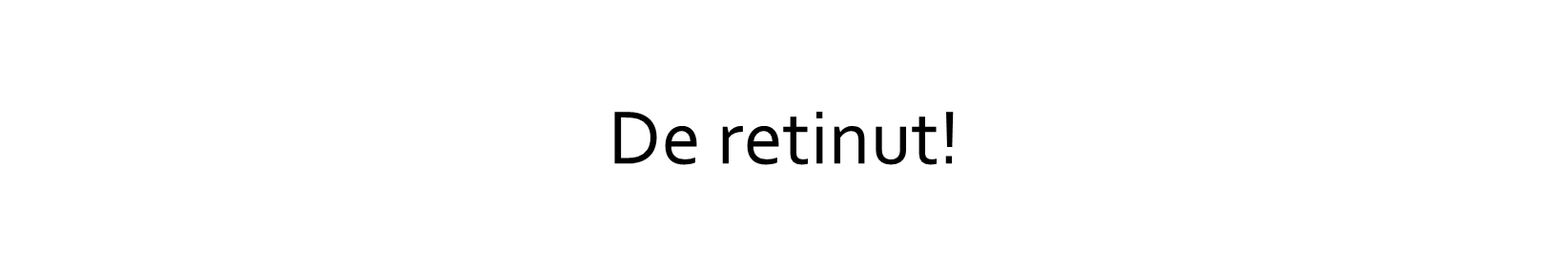 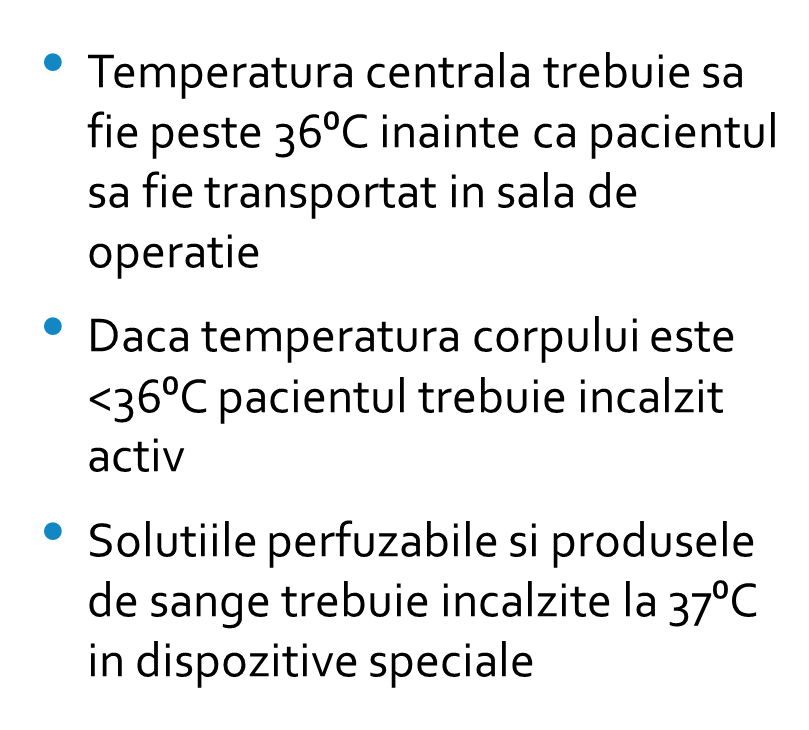 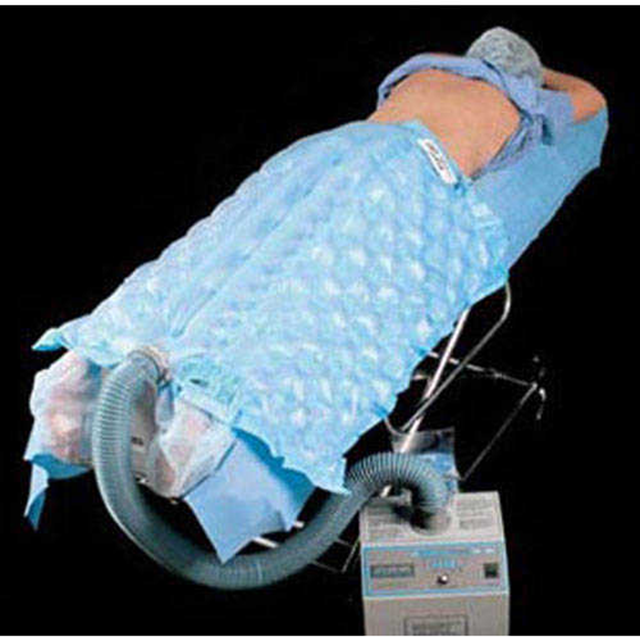 Parteneriat pentru un viitor mai bun                                                                                                                                                                                                                 www.interreg-rohu.eu
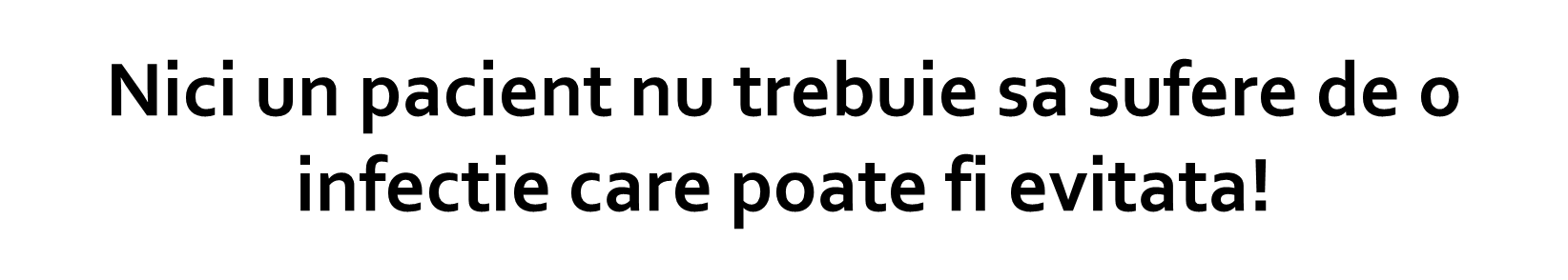 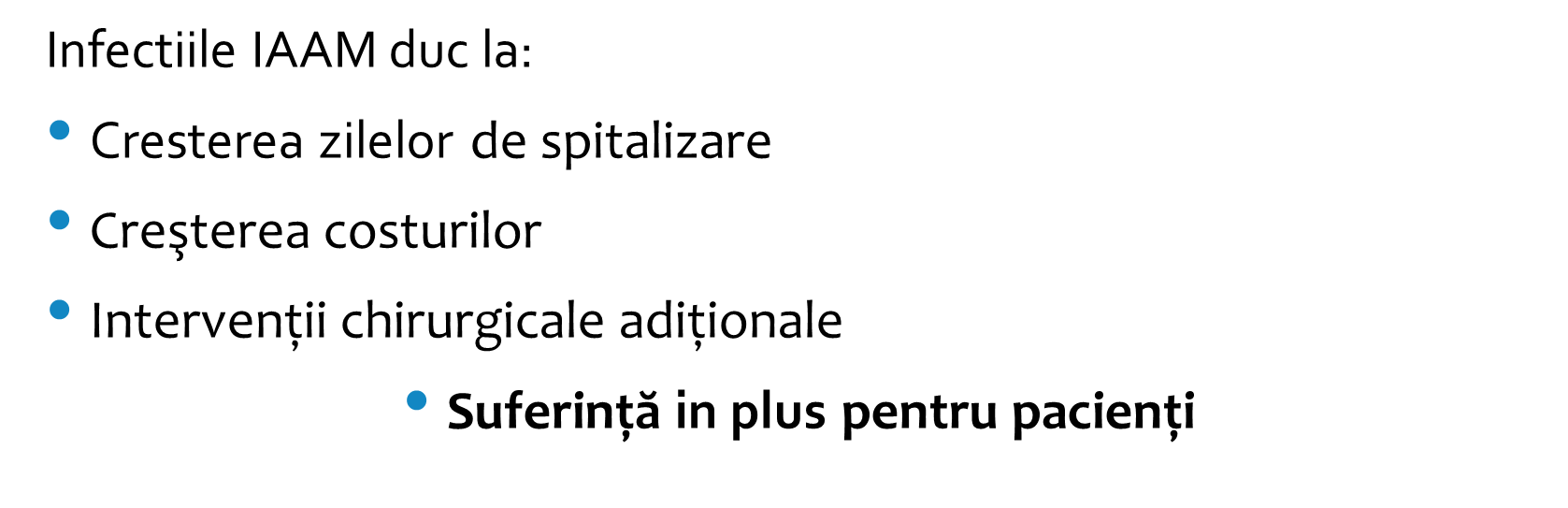 Parteneriat pentru un viitor mai bun                                                                                                                                                                                                                 www.interreg-rohu.eu
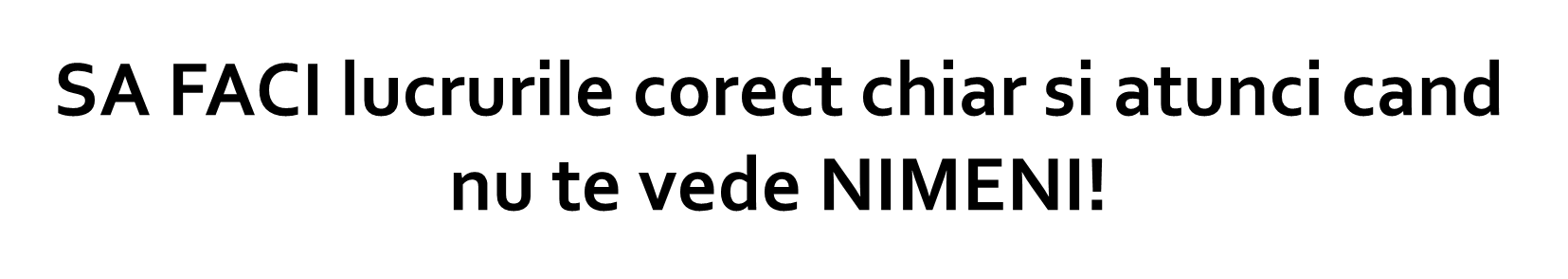 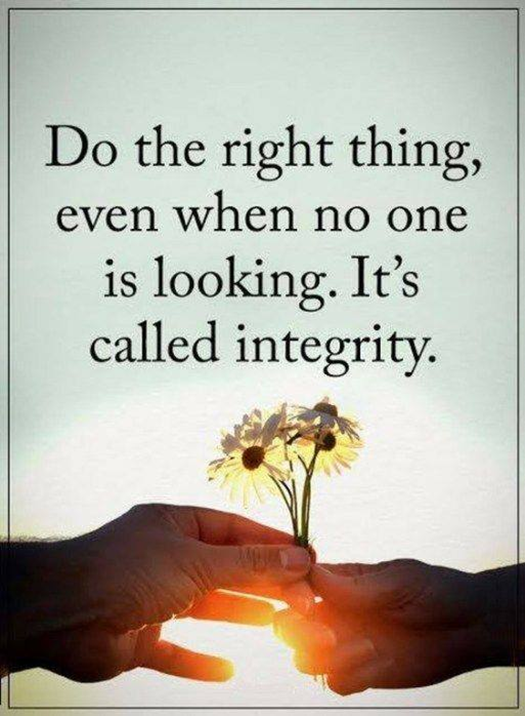 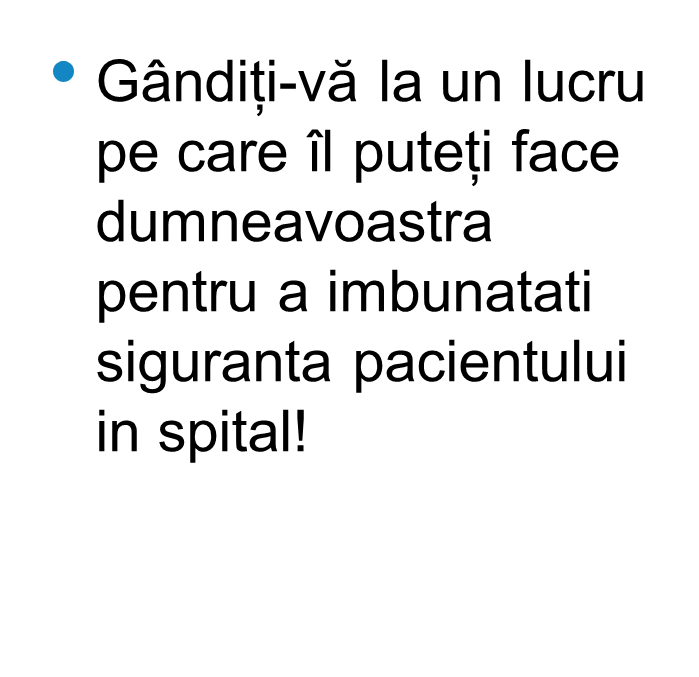 Va multumesc!
Parteneriat pentru un viitor mai bun                                                                                                                                                                                                                 www.interreg-rohu.eu